Испытательный стенд по оценке качества удаленного управления роботом
Оператор использует джойстик c обратной связью для задачи положения ведомого
Стенд имеет следующие функции:
Измерение текущего положения ведущего робота
Переход в заданное положение ведомого робота
Отображение положения на экране ПК
Сохранение результатов эксперимента для последующего анализа
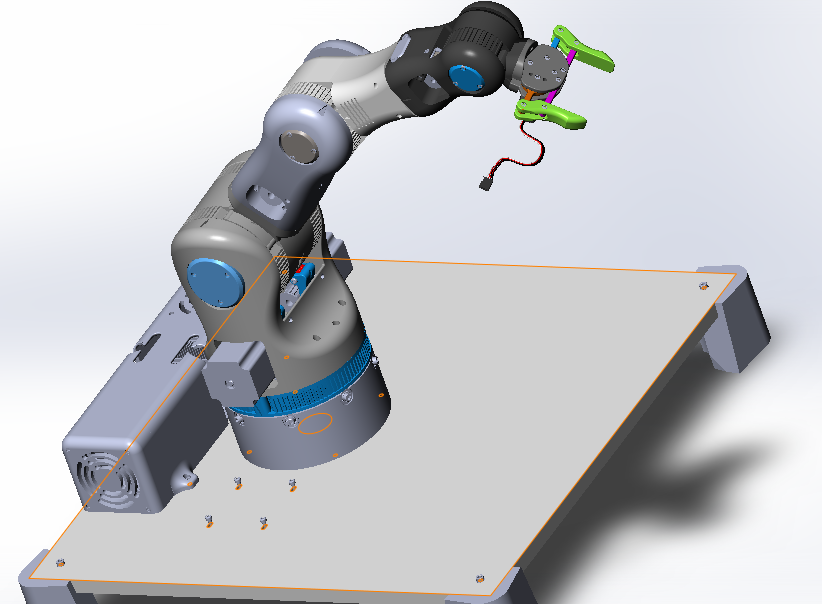 Актуальность, Цели
Увеличение  сложности  удаленного управления робототехническими системами требует более высокий уровень подготовки и концентрации от оператора. 
По  этой  причине разрабатываются  подходы,  которые  позволили  бы управляемым  роботам  быть  более  эффективными  и  интуитивными для операторов.
В данной работе ставится цель разработать испытательный стенд для оценки алгоритмов  удаленного управления  роботов. Разработанные алгоритмы  и  подходы,  планируется  в  дальнейшем  использовать  в  задачах  ликвидации  чрезвычайных ситуаций или подобных им задачам.
Техническое описание
Ведущий и ведомый роботы кинематически одинаковы
5 степеней свободы + захват
детали конструкции распечатаны на 3D-принтере
В проекте используются:
микроконтроллер Arduino Mega
Двигатели постоянного тока с датчиком угла поворота
Программа для ПК написана на языке Python
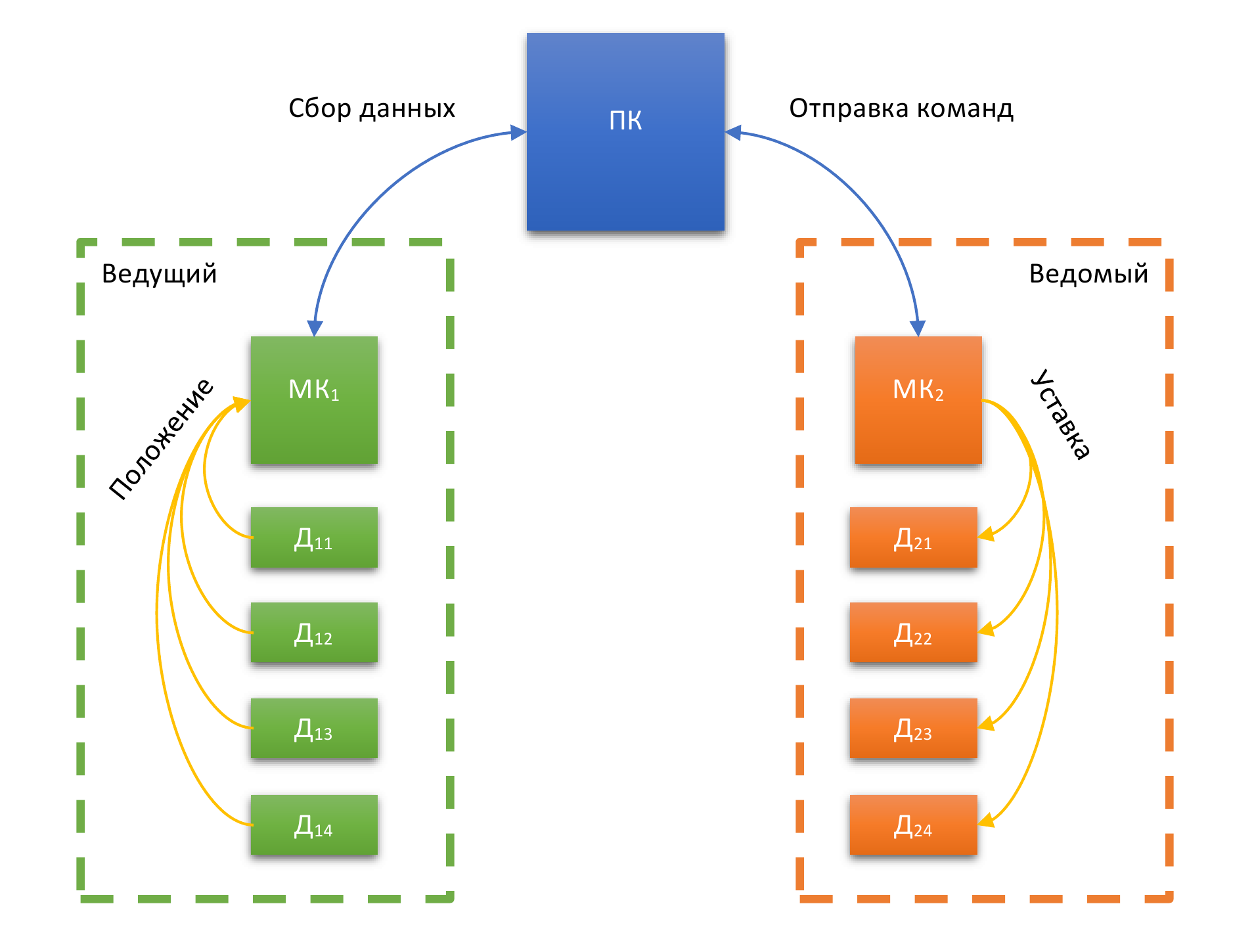